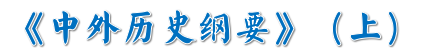 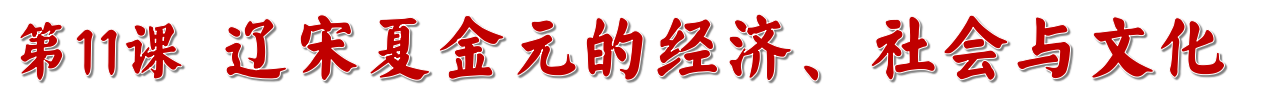 课程标准
    通过了解两宋的政治和军事，认识这一时期在政治方面的新变化；通过了解辽夏金元诸政权的建立、发展和相关制度建设，认识北方少数民族政权在统一多民族封建国家发展中的重要作用。
1368
916
1125
1115
1141
1127
1206
960
1234
1260
1271
1038
1276
1227
1004
1044
元朝
蒙古政权
元灭
南宋
改号建元
元朝灭亡
庆历和议
金
建立
忽必烈
称汉
西夏建国
绍兴和议
靖康之变两宋更迭
蒙古建国
北宋建立
契丹建国
澶渊之盟
金
灭辽
蒙古灭金
蒙古灭西夏
❏ 时空坐标
稻麦复种 植棉 五大名窑 城市发展 交子 外贸
青花元釉 重开运河
蒙古文
元曲
《授时历》
门第观念淡化，人身关系松弛，国家控制减弱
程朱理学    宋词   山水画   书法   三大发明      话 本
南宋
北宋
西夏（党项）
金（女真）
辽（契丹）
继续发展的封建经济
一
二
三
高度繁荣的思想文化
深刻全面的社会变化
目  录
CONTENTS
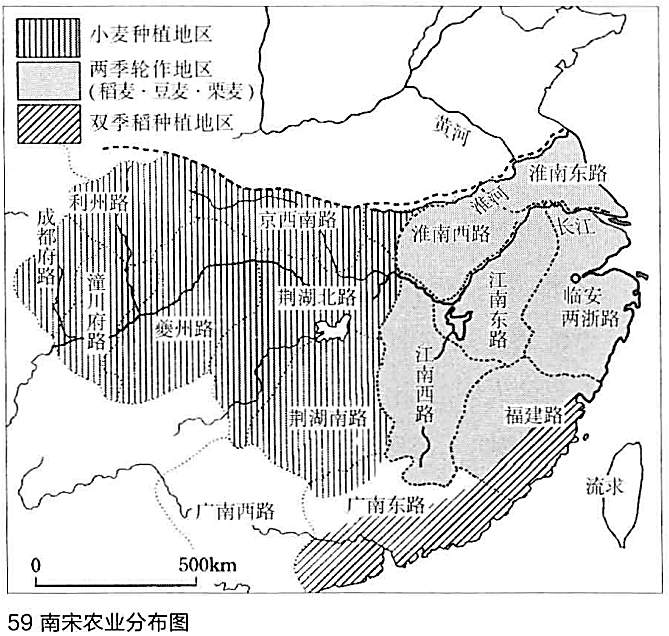 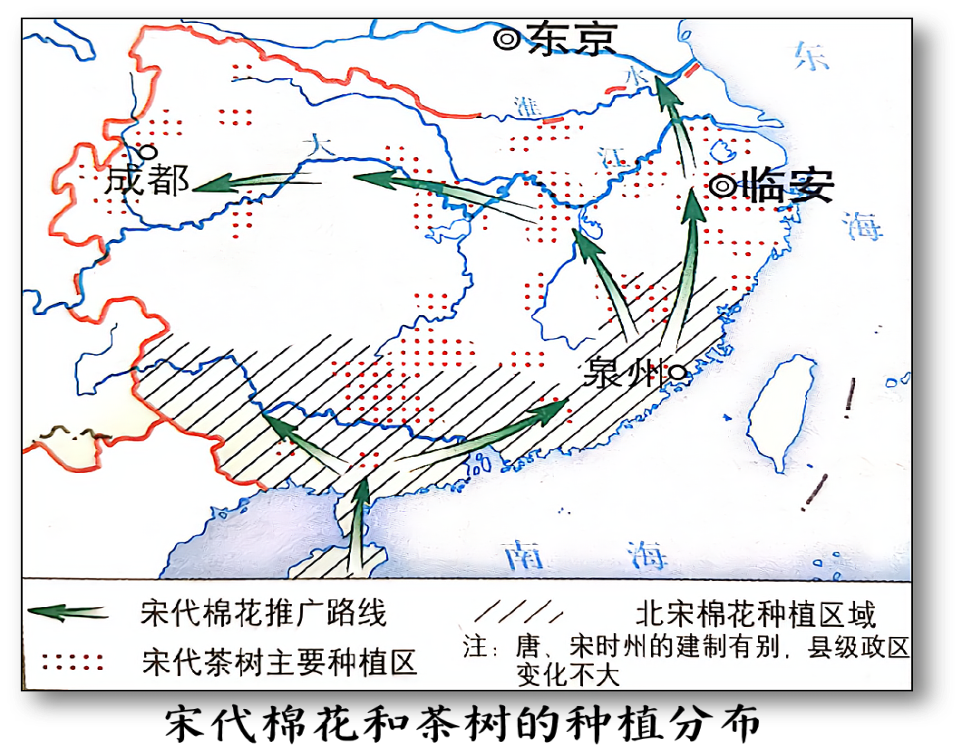 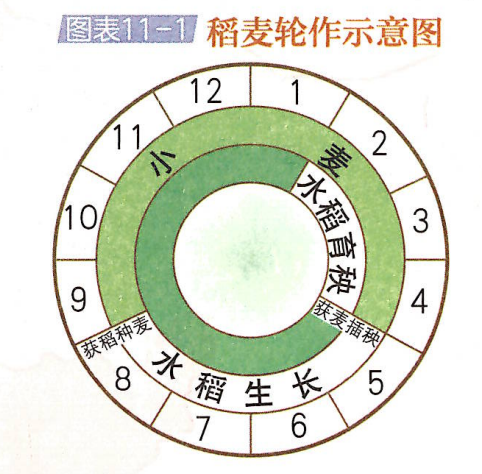 宋朝棉花种植推广示意图
南宋农业分布图
稻麦轮作示意图
一、继续发展的封建经济
（一）农业发展成就
稻麦复种制，一年多熟
1、耕种制度：
——土地利用率，粮食增加，人口增长，农产品商品化
固定种经济作物的农户
棉花种植宋开始元推广
——促进商品经济发展
2、经济结构：
——带动纺织业的发展
[Speaker Notes: 经济结构：产业结构、经济形态、经营方式、分配方式等经济要素之间的比例状态。]
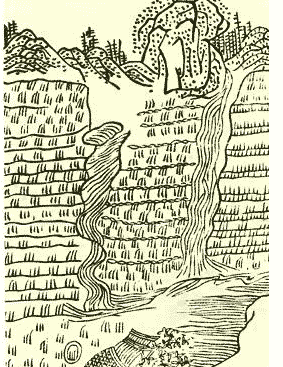 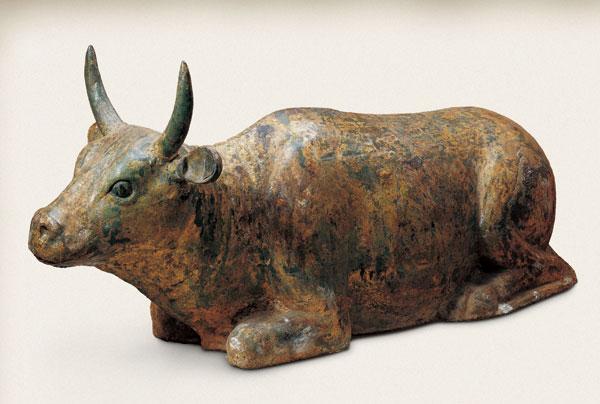 ▲占城稻
西夏鎏金铜牛，1977年出土，120厘米长，38厘米宽，45厘米高，重188千克
一、继续发展的封建经济
（一）农业发展成就
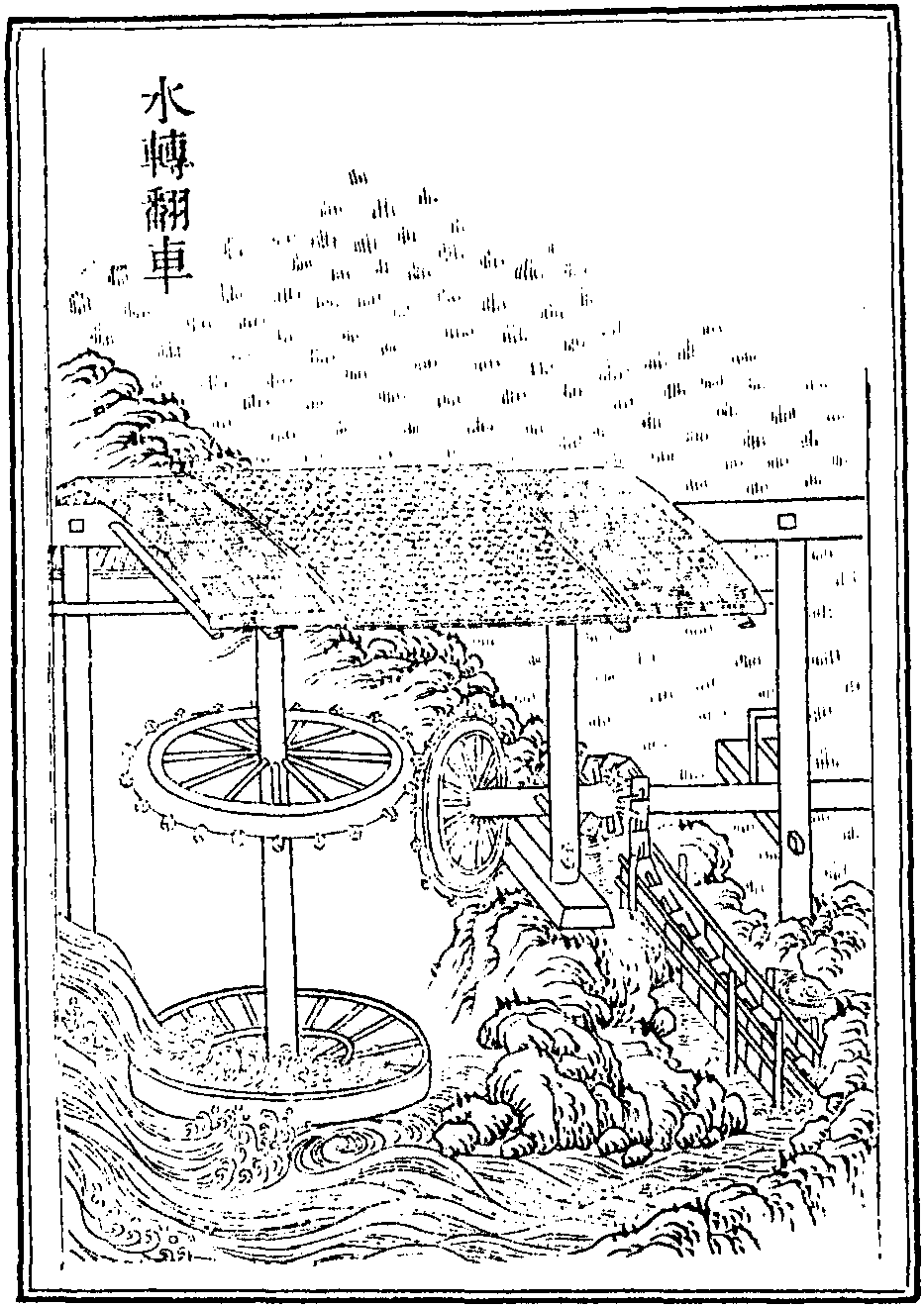 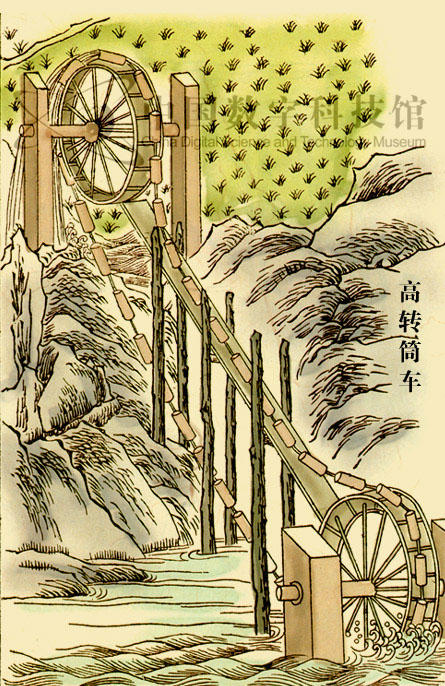 ——推动农业发展
高转筒车、水转翻车
3、灌溉技术：
越南引进占城稻
4、物种引进：
——土地利用效率提高
——中原农耕文明向周边扩展
东北、西北等地农业显著进步
5、边疆开发：
[Speaker Notes: 经济结构：产业结构、经济形态、经营方式、分配方式等经济要素之间的比例状态。]
一、继续发展的封建经济
（二）手工业新发展
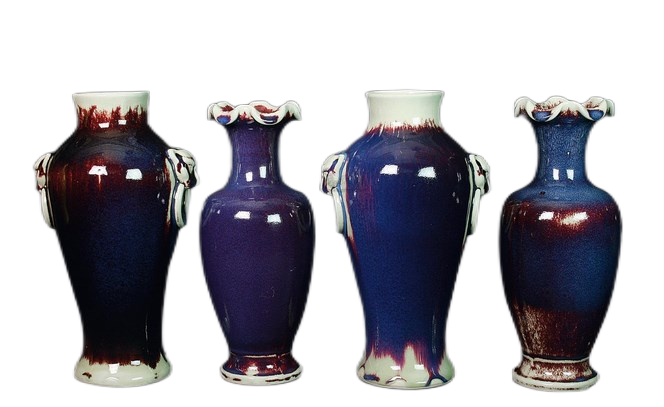 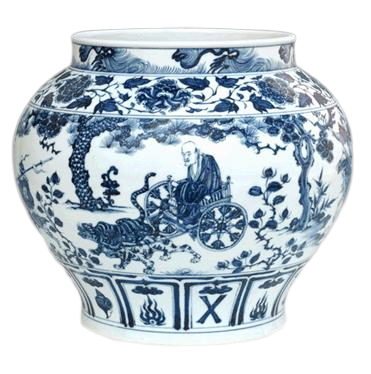 1、制瓷业
宋：技术改进，五大名窑，瓷都
元：青花瓷、釉里红
宋元：出口海外，文明物质象征
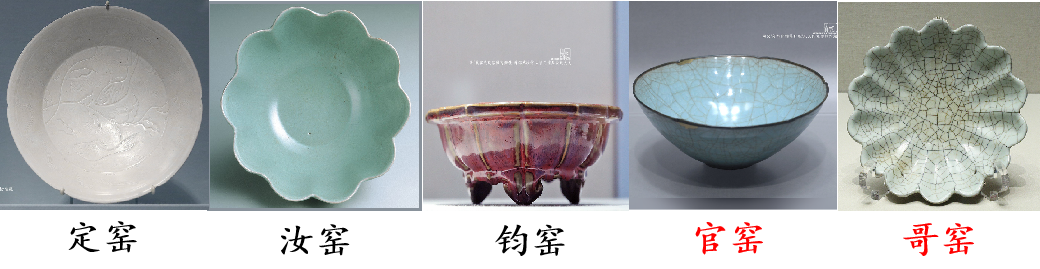 河南禹州，釉青中带红，称钧红，釉呈紫色，称钧紫
浙江龙泉，生产青瓷，冰裂纹
河北曲阳，烧制白瓷为主，产品饰有印花，刻花
河南汝州，烧宫廷用瓷，瓷胎薄坚细，釉多天青色，青中带蓝
官窑：河南开封，专为宫廷制瓷，釉色以粉青为主，蛋白次之
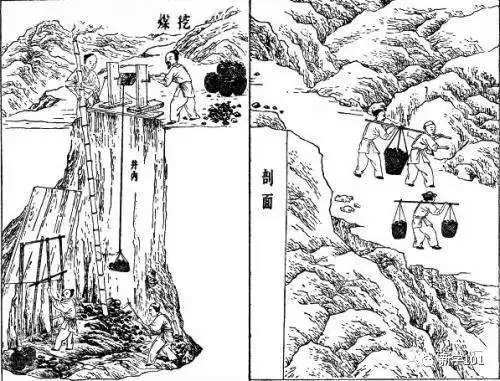 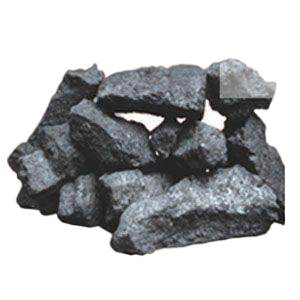 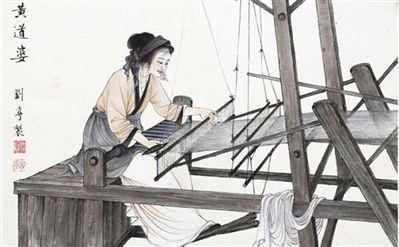 黄道婆
一、继续发展的封建经济
（二）手工业新发展
2、矿冶业
北宋：用煤冶铁，居民普遍用煤
西夏：西夏竖式风箱冶铁
3、印刷业：
普遍运用雕版印刷术
毕昇发明活字印刷术
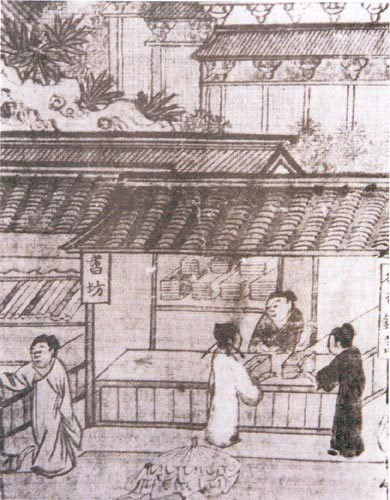 4、纺织业：
北宋两浙四川两中心
辽技术先进
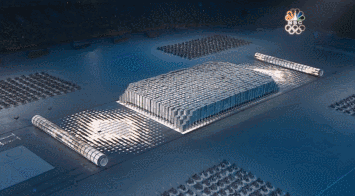 丝织：
元黄道婆改进技术，松江中心
纺织机成为农家重要生产工具
棉纺：
民间：基层市场涌现
边境：官设榷场互市
(1)市场：
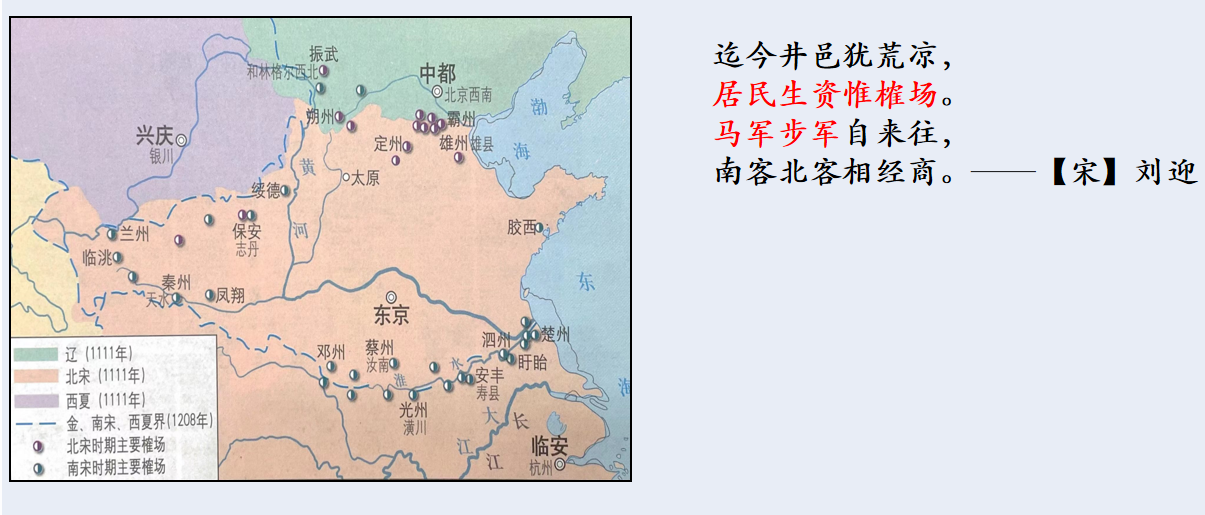 榷场：是指辽宋西夏金政权各在接界地设置的互市市场。榷场的设置，常因政治关系的变化而兴废，地点也会变化。除战争时期，通常会相互约定，定期开设，受官方严格管控。场内贸易由官吏主持，除官营外，商人需纳税、交牙钱，领得证明文件方能交易。榷场的设置，推动了不同民族间的经济文化交流，促进了民族交融。
一、继续发展的封建经济
（三）商业空前繁荣
——政府政策，国内贸易，城市发展，海外贸易
1、政府政策：
抑商政策有所松动
——面向大众，定期交易，内容丰富
2、国内贸易
——民族交往交流交融；民间贸易活跃
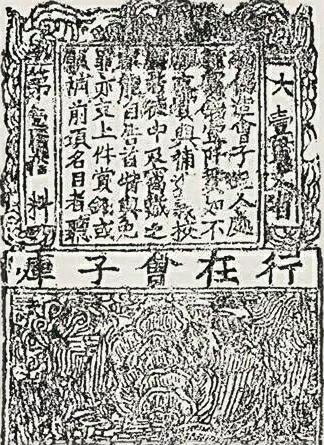 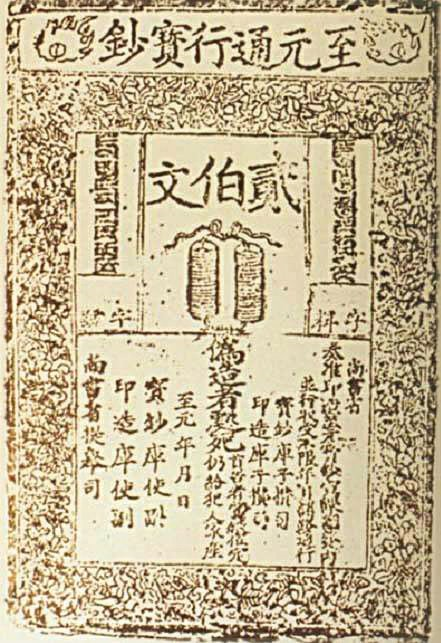 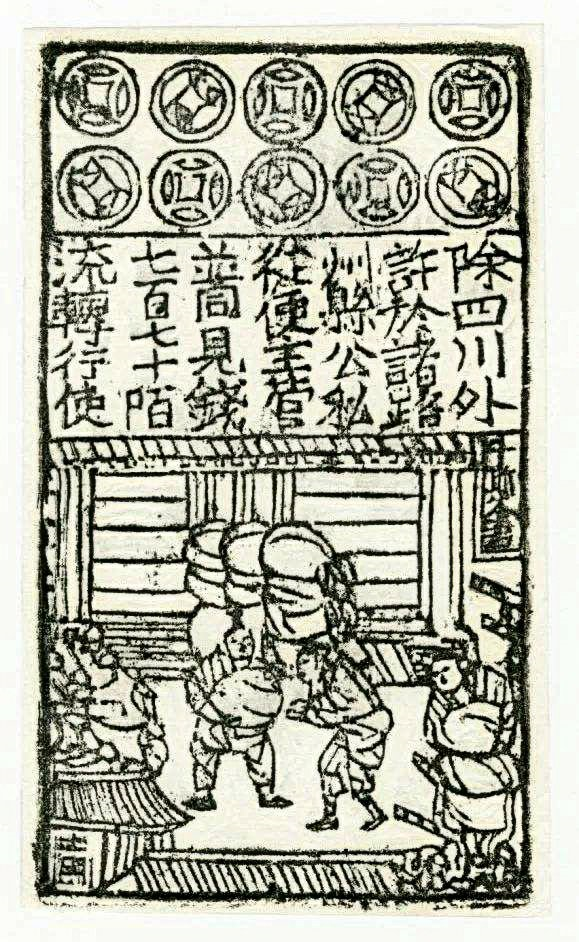 北宋每年铸造铜钱是唐朝的一二十倍，大约有1.5万吨，仍旧满足不了日益增长的商品流通的需求，出现了“钱荒”。
    ——樊树志《国史概要》
元代交钞
南宋会子
北宋交子
一、继续发展的封建经济
（三）商业空前繁荣
2、国内贸易
使用纸币（民间首创→官方推动）
(2)货币：
原因：直接：铜钱、铁钱携带不便  
             根本：宋代商品经济的繁荣
意义：推动商业发展
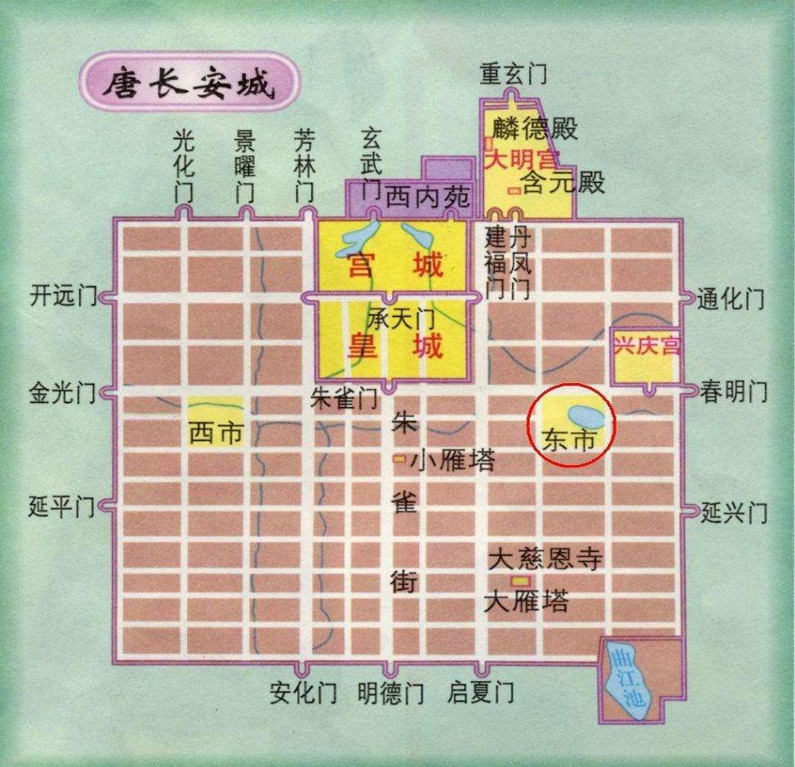 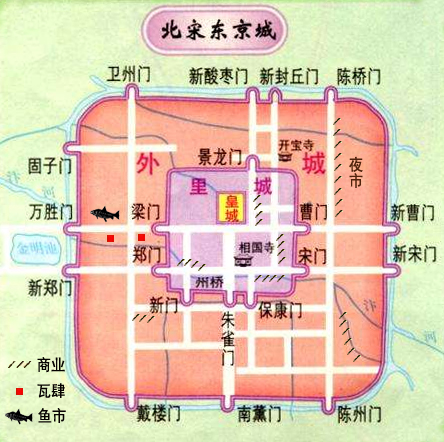 城市规模扩大
新型城市发展
坊市制度瓦解
经济功能增强
一、继续发展的封建经济
（三）商业空前繁荣
3、城市发展
北宋中期，全国10万人口以上的城市增至46处。开封人口达到百万以上。南宋都城临安府(杭州)到宋宁宗时已达120多万人。宋代城市打破了坊与市的界限，商店可以随意开设……开封城内，到处都有商铺、邸店、质库(即后来的当铺)、酒楼、食店，而且还有晚上交易的夜市。城内还有多处供居民娱乐的场所，叫做瓦肆，里面有“勾栏”(歌舞场所)、酒肆、茶楼。入元以后……随着运河的恢复和海运的开通，在运河沿线和沿海出现了一批非常活跃的城市。
         ——摘编自张岂之主编《中国历史十五讲》
(1)表现：
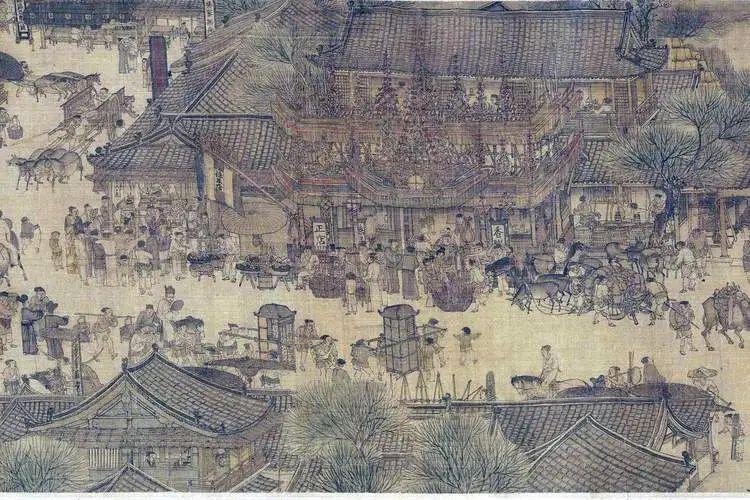 《清明上河图》中的瓦舍勾栏
一、继续发展的封建经济
（三）商业空前繁荣
3、城市发展
(2)影响：
坊市制被坊市合一、临街设店取代
工商业人口比重大，市民阶层兴起
催生市民文化，成为城市文化主流
宋元时期中国的城市发生一系列的变化。宋太祖曾降旨“令京城夜市至三鼓已来不得禁止”。都城东京出现新型的城市布局，打破了秦汉至唐朝古典城市的空间布局。其时，中国大城市的占有量居世界前列，越来越多的人涌入城市经商和从事手工业生产，形成了诗社、画社、酒肆、茶楼、瓦肆、勾栏等满足社会需求的场所。扬州、泉州和广州是最为繁荣的海港城市,官府设立市舶司,管理对外贸易。
          ——摘编自李纯《中国古代城市制度变迁与城市文化生活的发展》
[Speaker Notes: 据《东京梦华录》载，北宋东京有瓦舍近十座，规模最大的设“大小勾栏五十余座”，最大的勾栏“象棚”“可容数千人”。南宋杭州瓦舍，数目上远超东京，《梦梁录》说“其杭之瓦舍，城内外合计有十七处”；《武林旧事》载杭州瓦舍有23个；西湖老人《繁胜录》则收录了35个瓦子的名字，“惟北瓦大，有勾栏一十三座”。]
香料 珠宝
丝织品 瓷器 茶叶
一、继续发展的封建经济
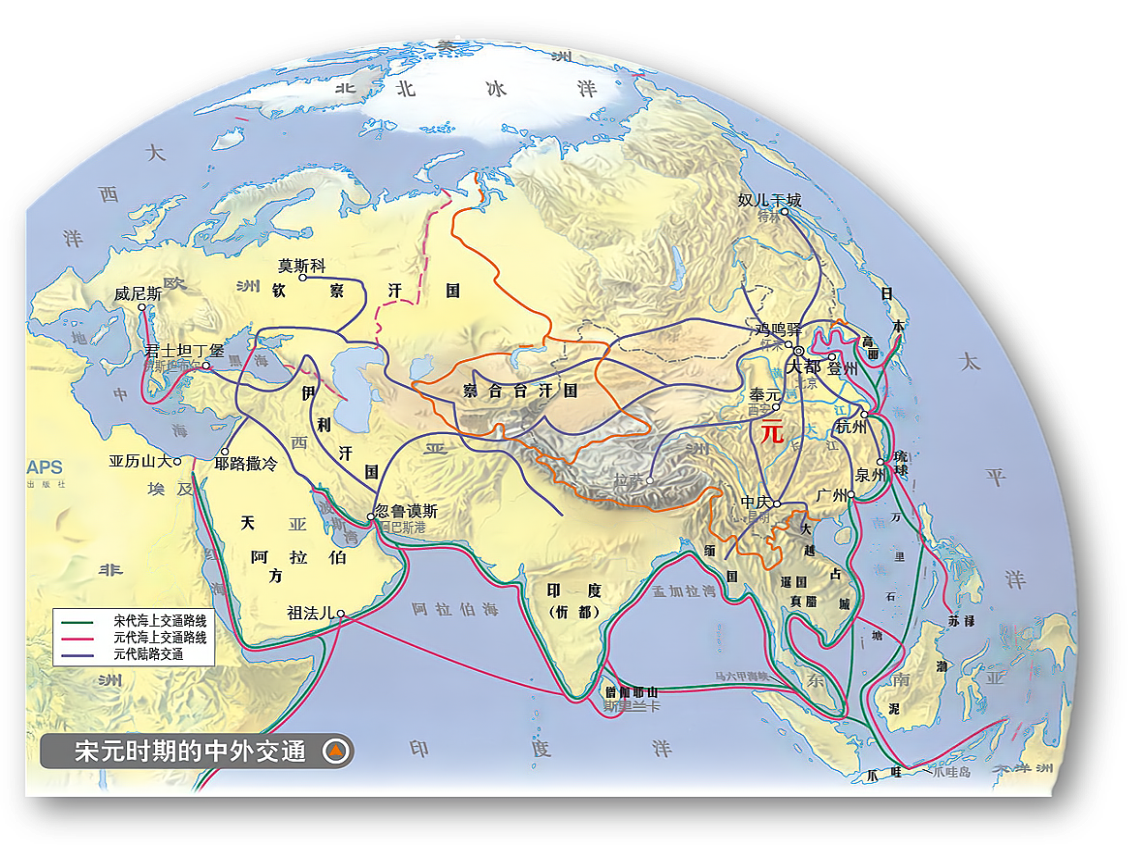 （三）商业空前繁荣
4、外贸活跃
外贸税收成宋元国库重要财源
手工业品出口，市舶司管外贸
外贸港口广州、泉州、明州等
(1)表现：
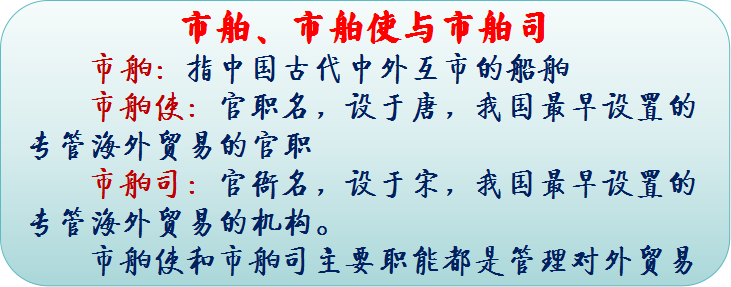 北宋熙宁十年（1077年），北宋税赋总收入共7073万贯，其中农业的两税2162万贯，占30%，工商税4911万贯，占70%。    
        ——马兆峰编著《刀锋上的帝国》
与宋朝通商贸易的国家有五十多个，宋高宗曾说,市舶之利动以百万计。      
        ——关履权《宋代广州的海外贸易》
一、继续发展的封建经济
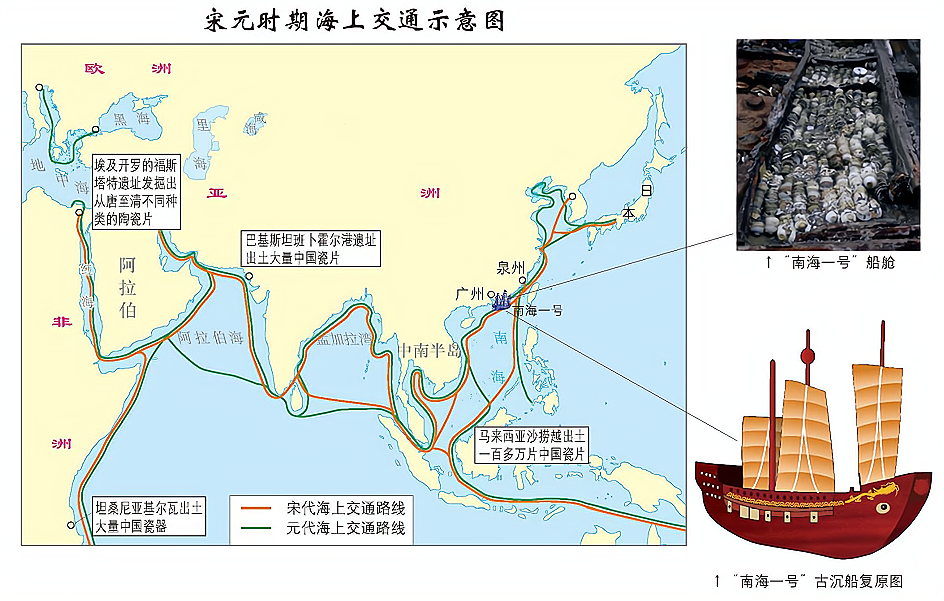 （三）商业空前繁荣
4、外贸活跃
经济重心南移影响
政府重视海外贸易
造船、航海技术进步
海路运输的自身优势
战乱频繁，陆路受阻
(2)原因：
宋朝立国之初，宋太祖就号召人们“多积金，市田宅以遗子孙”。宋太宗曾下诏“令两制议致丰盈之术以闻”，让官员们研究理财求富之术。宋神宗也下达过“政事之先，理财为急”的诏令。
        ——《宋史》《续资治通鉴长编》
舟如巨室，帆若垂天之云，舵长数丈，一舟数百人，中积一年粮，豢豕酿酒其中。
  ——（宋）周去非《岭外代答》
一、继续发展的封建经济
（四）经济重心南移
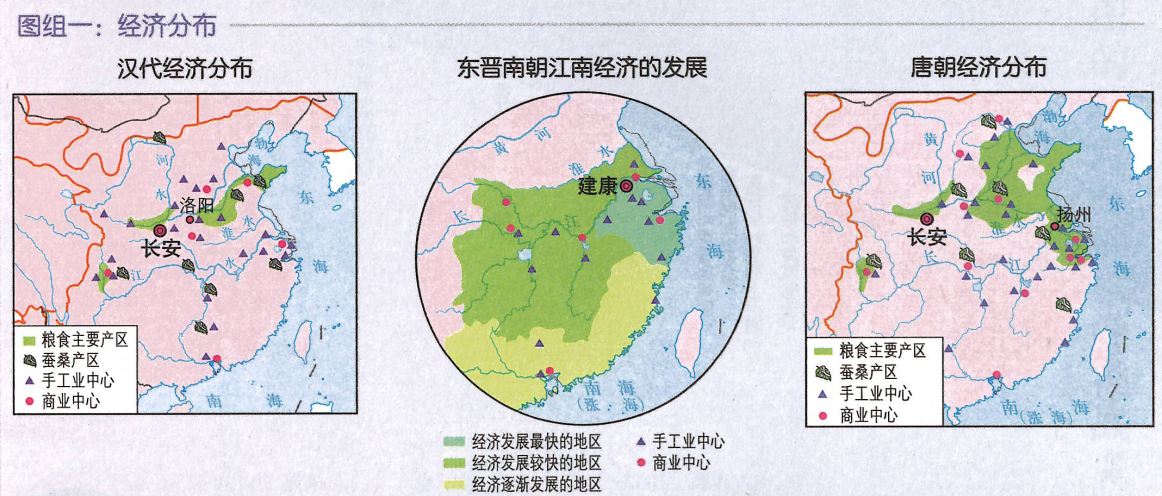 1、过程
魏晋：
中唐：
北宋：
南宋：
元朝：
南北差距缩小，南移奠基
南方渐超北方，开始南移
户口南多北少，继续南移
经济南强于北，完成南移
差距继续扩大，地位巩固
2、表现：
人口分布南多北少
国家财政仰给东南
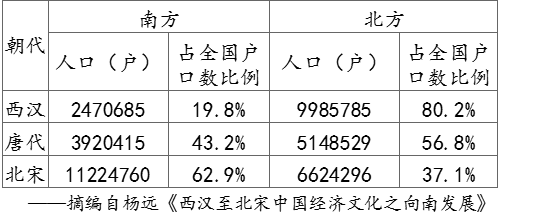 3、规律：
由北向南、由内地向沿海移动
黄河流域移向长江流域、江南
受政治形势和政治中心转移影响
南移多发生在国家分裂或割据时
4、特点：
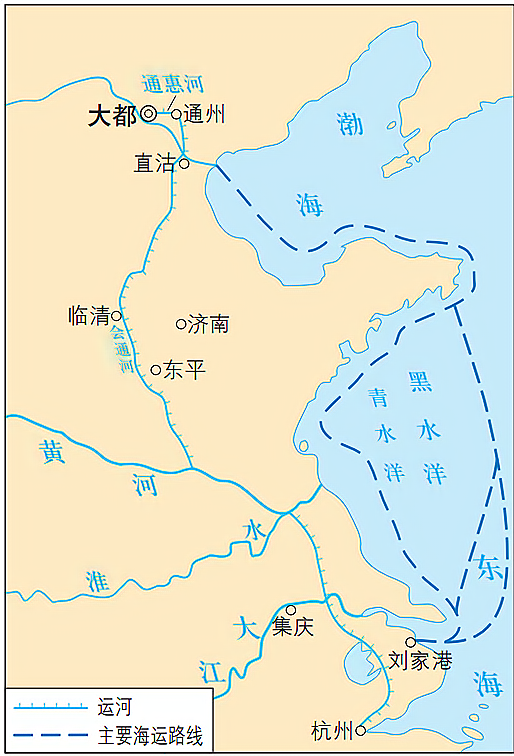 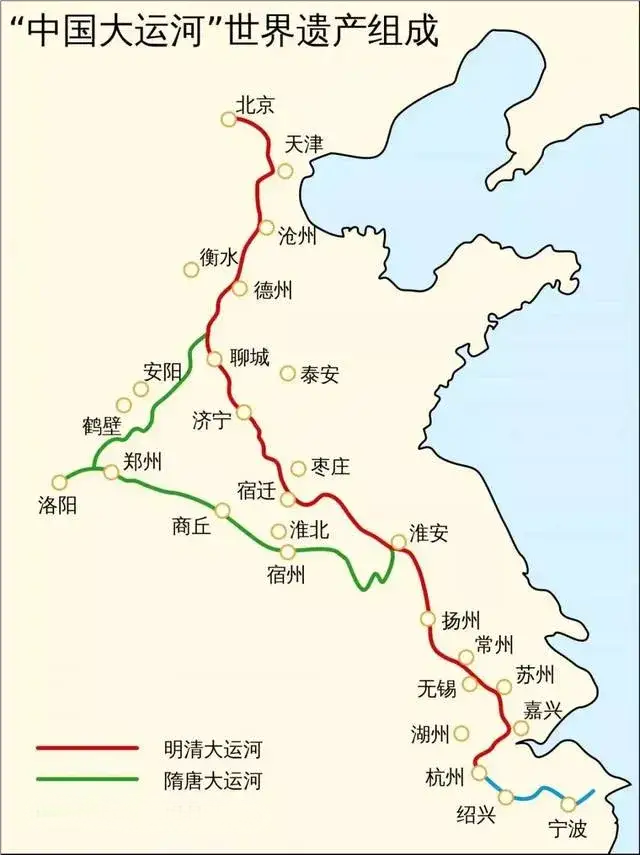 一、继续发展的封建经济
（四）经济重心南移
5、影响
江南成国家赋税主要来源地
南方人口占全国比不断增长
教育文化重心南移，科举南北分卷
促进了民族多样性和统一性的发展
推动南方沿海城市及海陆交通发展
一些地区过度开发，破坏生态环境
南北方的生活习惯交流，相互影响
造成政治中心与经济重心分离局面
1、门第观念淡化，社会平民化
二、深刻全面的社会变化
（一）表现
科举完善，平民子弟进入政坛
婚姻择偶，政治经济地位为重
故不问东西南北之人，尽聚诸路贡士，混合为一，而惟材是择。又糊名、誊录而考之，使主司莫知为何方之人、谁氏之子，不得有所憎爱薄厚于期间。       
        ——欧阳修《文忠集》
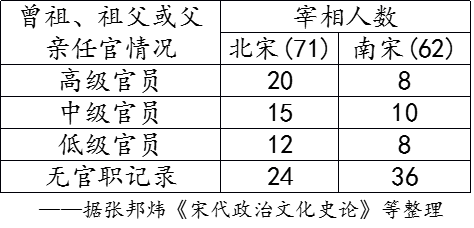 宋代,“本朝贵人家选婿，于科场年，择过省士人，不问阴阳吉凶及其家世，谓之‘榜下捉婿’。亦有缗钱，谓之‘系捉钱’,盖与婿为京索之费”。北宋蔡襄指出:“观今之俗，娶其妻不顾门户，直求资财。”南宋学者叶绍翁也指出自己所处的时代为:“男女婚嫁必择富民，以利其奁聘之多。”
             ——摘编自张本顺《从宋代婚姻法中财婚制看宋代的近世化转型》
2、人身依附减弱，社会平等化
二、深刻全面的社会变化
（一）表现
契约精神盛行
贱民阶层减少
奴婢由袭转佣
宋代的租佃制更为普遍,地主和佃农签订一年或几年的租佃契约,出让土地使用权以收取地租。《宋刑统》和敕令都确认租佃制度,以维护地主的权益。宋律规定,租佃契约到期,租佃关系结束,农民可以另租土地,地主可以另佃;契约未到期,禁止佃户逃离,也不允许地主私自处置佃农,不得随意撤佃;佃户欠租,官府要以强力帮助地主索取。
                      ——任继愈主编《中国古代法制史话》
仁宗朝，商人、佃农、奴婢均为编户齐民。齐，等也。无有贵贱，谓之齐民 。     
                      ——郭尚武《两宋良贱制度的消亡及其影响》
[Speaker Notes: 部曲佃客制：魏晋南北朝盛行，唐朝犹存。称为“部曲”或者“佃客”的依附农民被豪强地主所控制，要为地主耕种土地，交纳地租，服劳役，任杂务，战时则武装为私兵。他们不单立户口，而附于主家户籍，世代相袭，非自赎或主人放免不得脱籍。]
3、政府控制放松，社会自由化
二、深刻全面的社会变化
（一）表现
土地买卖、典当基本不受干预
迁移住所，更换职业限制松弛
典卖倚当庄宅田土,今后并立合同契四本,一付钱主,一付业主,一纳商税院,一留本县,违者论如法。
      ——《宋会要辑稿》
盖至于今，授田之制亡矣。民自以为私相贸易，而官反为之司契券而取其直。凡人诉论田业，只凭契照为之定夺。                                   
                     ——（南宋）叶适
古者乡田同井，人皆安土重迁，流之远方，无所资给，徒隶困辱，以至终身；近世之民，轻去乡土，转徙四方，固不患。    
                     ——马端临《文献通考》
二、深刻全面的社会变化
（二）原因
经济：
政策：
政治： 
          
制度：
教育：
科技：
封建经济的继续发展
不抑兼并，抑商松动
①士族阶层走向衰落 
②政治环境相对宽松
科举完善，布衣入仕
政府重视教育，提倡文治
印刷业发展，文化的普及
宋朝在高度发达的农业经济基础上，已经生长出诸多工商业文明因子。随着商业发展，宋代商人的地位上升，朝廷允许商贾中的“奇才异行”者应举。商人凭借强大的经济势力交游权贵、为婚姻铺路，“不顾门户，直求资财”成为较普遍的社会现象。宋代时常发生榜下择婿，富商及高官争相择新科进士为婿，新科进士也愿意成为商人女婿。
——摘编自张其凡主编《中国大通史·宋》
三、高度繁荣的思想文化
（一）思想：儒学复兴，程朱理学
1、时间：
北宋中期
儒(根本)
本质
道 教
佛教
2、含义：
理学是以儒学为主，吸收佛教、道教思想而形成的，以“理”(或“天理”)为核心，既贯通宇宙自然和人生命运，又继承孔孟正宗，并能治理国家的新儒学。是一套包括宇宙观、人生观、认识论、方法论的理论体系。
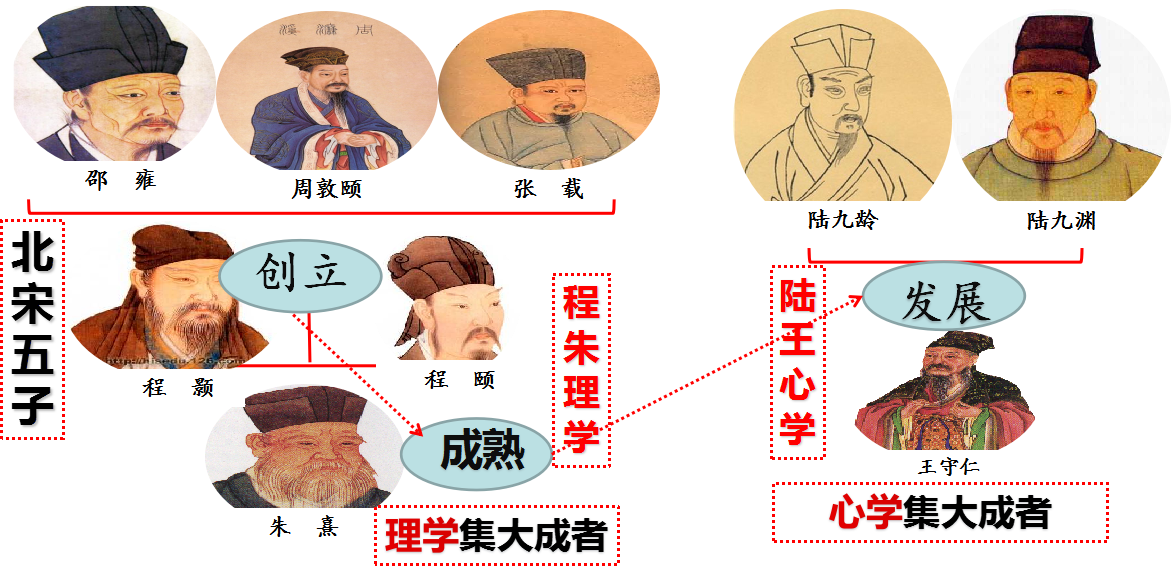 目的
既回答了佛、道关于宇宙、自然的深层思考，又把这些思考与传统儒家对现实人生的关怀联系了起来。
[Speaker Notes: 周敦颐：将人与万物本原合一，为“理”生万物提供理论依据；  邵雍：率先用系统的思辨，将宇宙的自然结构与人的精神结构融合，寻找统一本原，为理学建立开辟道路；张载：开“气学”一派，区分天、道、性、心等概念]
三、高度繁荣的思想文化
北宋的士大夫批评唐代政治，指出其根本弊病是不重儒家的纲常伦理，致使女后专权，权臣跋扈，最终导致唐末藩镇割据的局面。要实现长治久安，必须以唐为鉴，复兴儒学。
 ——柳诒徵《中国文化史》
（一）思想：儒学复兴，程朱理学
社会秩序遭破坏，儒家信仰崩塌
传统儒学僵化，缺乏创新与活力
佛道盛行，儒学正统地位遭冲击
宋商品经济发展，冲击伦理道德
3、背景：
唐代出现了儒、道、佛“三教”并立的局面，同时一些思想家或明或隐地吸取佛学思辨哲学的若干方面。宋明理学在三教融合、渗透的基础上孕育、发展起来。
                   ——摘编自张岂之《儒学思想的历史演变及其作用》
自淳祐(南宋理宗年号)年来,衣冠更易,有一等晚年后生,不体旧规,裹奇巾异服,三五为群,斗美夸丽,殊令人厌见,非复旧时淳朴矣。
                   ——《梦粱录》卷十八
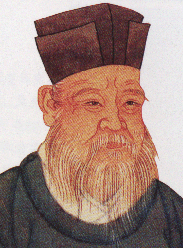 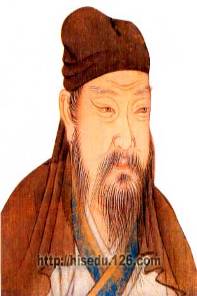 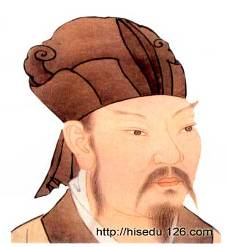 朱熹
“理”是万物本原、根本准则，先理后物（核心）
(1)宇宙观：
程  颐
格物致知（程）——深究万物，方能明“理”
(2)认识论：
知
格
致
物
程颢
三、高度繁荣的思想文化
（一）思想：儒学复兴，程朱理学
4、主张：
宇宙之间一理而已。天得之而为天，地得之而为地……理之流行，无所适而不在。
凡一物上有一理，须是穷致其理。知者吾之所固有，然不致则不能得之；而致知必有道，故曰致知在格物。       
     ——《二程遗书语录》
具体物理
社会伦理，普遍天理
万事万物
扩充
接触学习
探究实践
接触世间万物，在体会各种知识的基础上加深对先天存在的“理”的体验，从而明理（道德之善）。（三纲：明明德、亲民、止于至善；八目：格物、致知、诚意、正心、修身、齐家、治国、平天下）
“存天理，灭人欲”，道德克制欲望，达“圣人”精神境界
(3)人生观：
儒家伦理道德就是天理——强调儒家伦理等级秩序合理
(4)道德观：
三、高度繁荣的思想文化
（一）思想：儒学复兴，程朱理学
4、主张：
山珍海味，人欲也。夫妻，天理也。三妻四妾，人欲也。
   天理人欲，不容并立。人之一心，天理存则人欲亡，人欲胜则天理灭，未有天理人欲夹杂者。去其气质之偏，物欲之蔽，以复其性，以尽其伦。                         
                          ——《朱子语类》
所谓天理，复是何物？仁、义、礼、智岂不是天理？君臣、父子、兄弟、夫妇、朋友岂不是天理？
以儒学为主，融合佛、道理论
儒学哲学化、思辨化、世俗化
5、特点：
三、高度繁荣的思想文化
（一）思想：儒学复兴，程朱理学
6、性质：
客观唯心主义
7、地位：
宋：南宋后期（1241）成官方哲学
元：儒家经书为科考内容，答题朱熹解释为主
8、影响：
注重气节品德，重视主观意志力量、强调人的社会责任感和历史使命感，强化家国观念，塑造民族性格
传统文化的发展，丰富了中华文化的理论思维
朱熹思想传海外，日、朝形成“朱子学”学派
三纲五常维护专制统治，禁锢和扼杀了人性
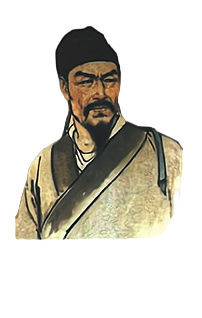 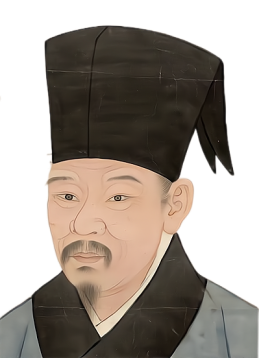 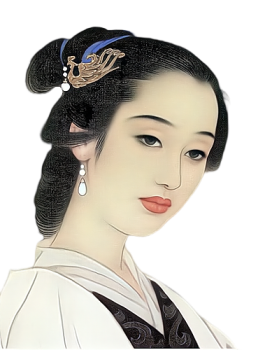 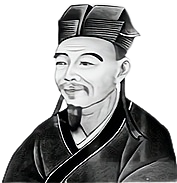 三、高度繁荣的思想文化
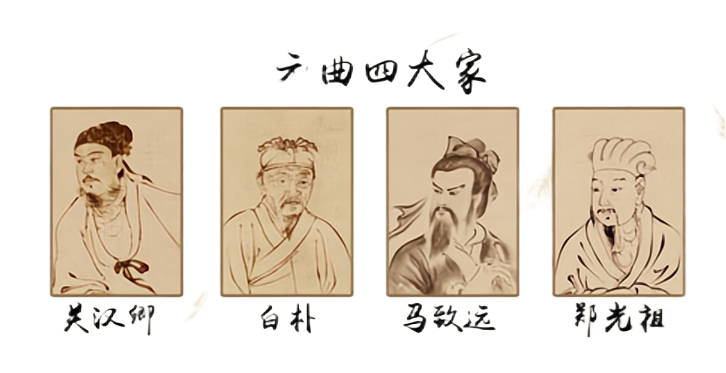 （二）文学：话本词曲，雅俗并存
1、话本：
城市中说书的底本，早期白话小说
2、词曲：
商品经济发展，市民阶层兴起
重文轻武，科举完善，培养大批文人
两宋之际矛盾尖锐，表达情感的需要
商品经济发展，市民阶层壮大
民族歧视政策，文人进取无望
元曲通俗易懂，符合市井生活
散曲：灵活通俗，适合市井演唱
杂剧：成套散曲，故事情节完整
句子长短不等，可配乐歌唱
分不同词牌，各有固定格式
元曲四大家：郑、关、白、马
元杂剧标志中国古代戏曲成熟
婉约派：北宋柳永，两宋间李清照
豪放派：北宋苏轼，南宋辛弃疾
[Speaker Notes: 市民文学：    封建社会后期，随着工商业城市的兴起，为适应城市居民需要而产生的一种世俗文学，又称为城市文学，内容大多描写市民的社会生活和悲欢离合的故事，反映市民阶层的思想和愿望。]
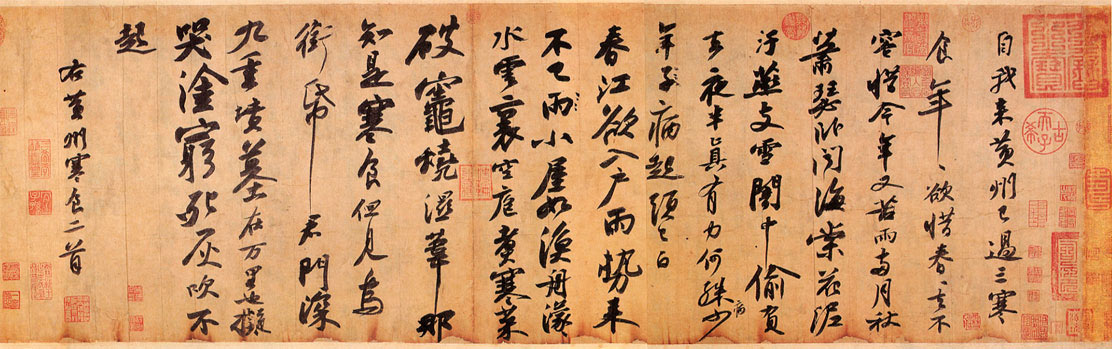 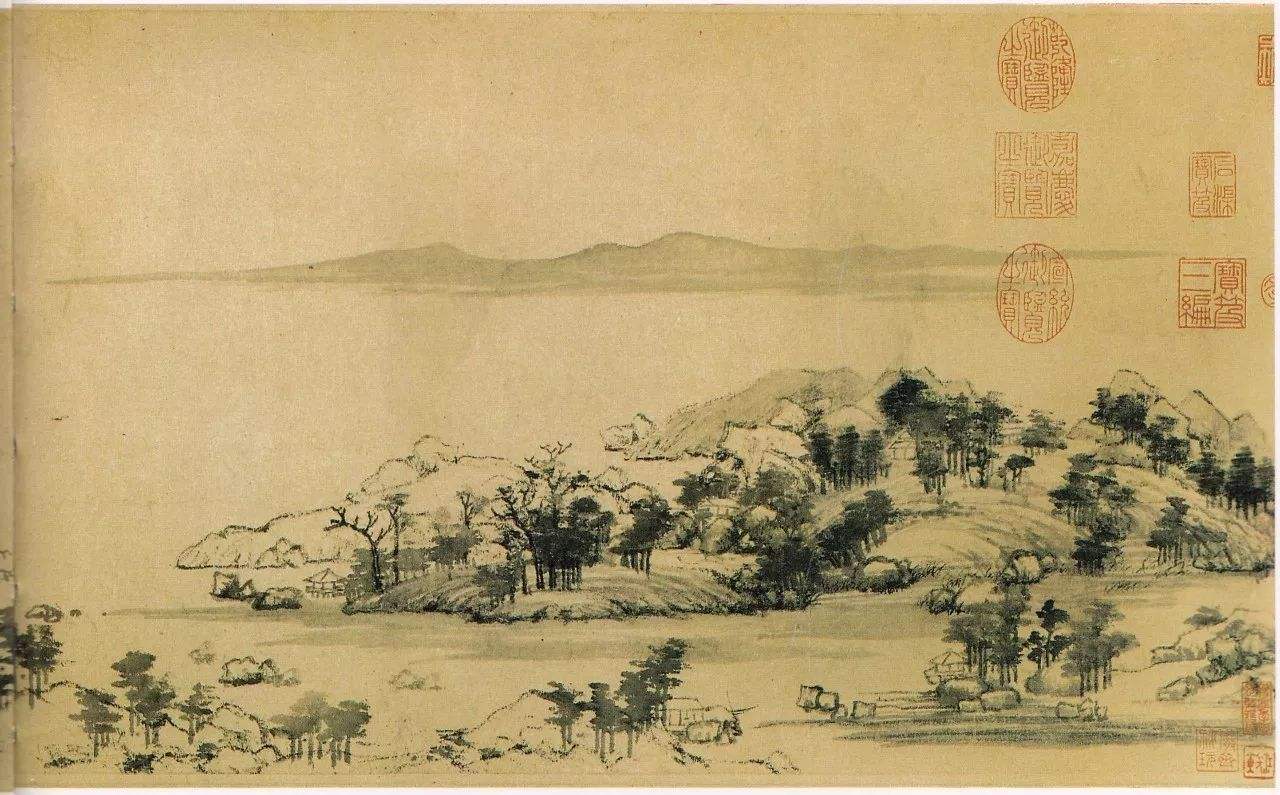 苏轼《黄州寒食诗贴》，“天下第三行书”，天真平淡、格调俊逸
赵佶：《芙蓉锦鸡图》
黄公望《富春山居图》（局部）
三、高度繁荣的思想文化
（三）艺术：书法绘画，笔墨情趣
花鸟画、人物画水平高，风俗画成亮点
山水画不重写实，注重意境和笔墨情趣
追求个性，不拘法度
倡导“有意无法”
宋朝：四大家    赵佶
元朝：赵孟頫
北宋：范宽    赵佶    南宋：马远  夏圭
元朝：黄公望
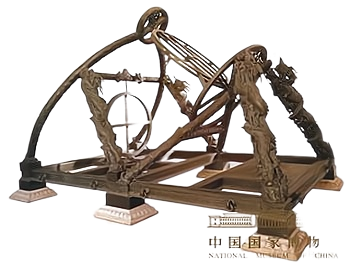 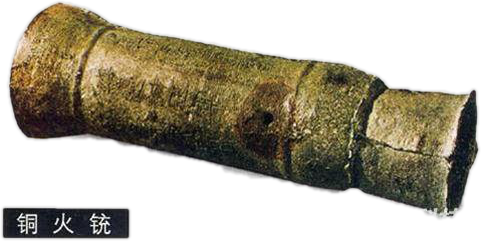 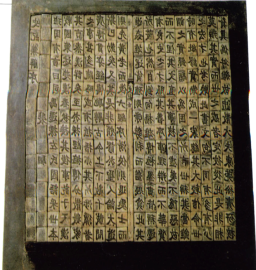 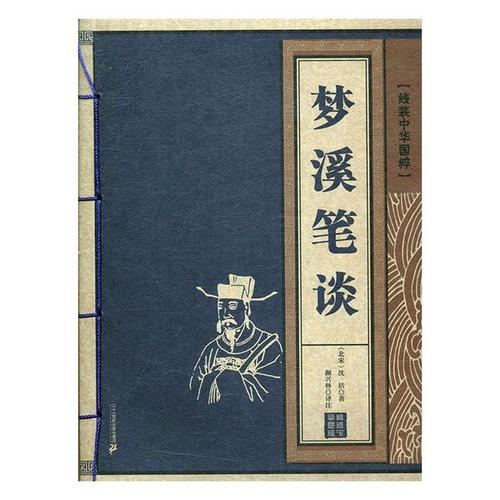 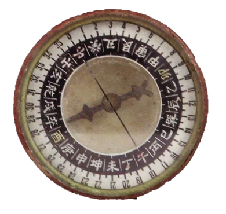 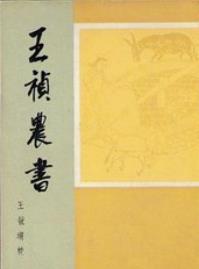 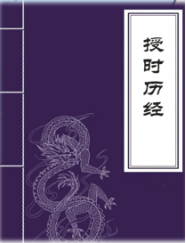 三、高度繁荣的思想文化
（四）科技：发明发现，进步推手
1、主要科技成就
雕版普及，毕昇活字
大量制造并用于军事
人工磁化法制造，远洋航海
总结科技成果，中国科学史的里程碑
——测定数据世界领先
集南北方技术于一体；农具记载丰富
三、高度繁荣的思想文化
（四）科技：发明发现，进步推手
火药：成为资产阶级战胜封建骑士阶层的武器
指南针：促进远洋航行，推动大航海时代到来
印刷术：推动文艺复兴、宗教改革，思想解放
2、发明外传影响
火药、指南针、印刷术——这是预告资产阶级社会到来的三大发明。火药把骑士阶层炸得粉碎，指南针打开了世界市场并建立了殖民地，而印刷术则变成了新教的工具，总的来说变成了科学复兴的手段，变成对精神发展创造必要前提的最强大的杠杆。
     ——马克思《机械、自然力和科学的运用》
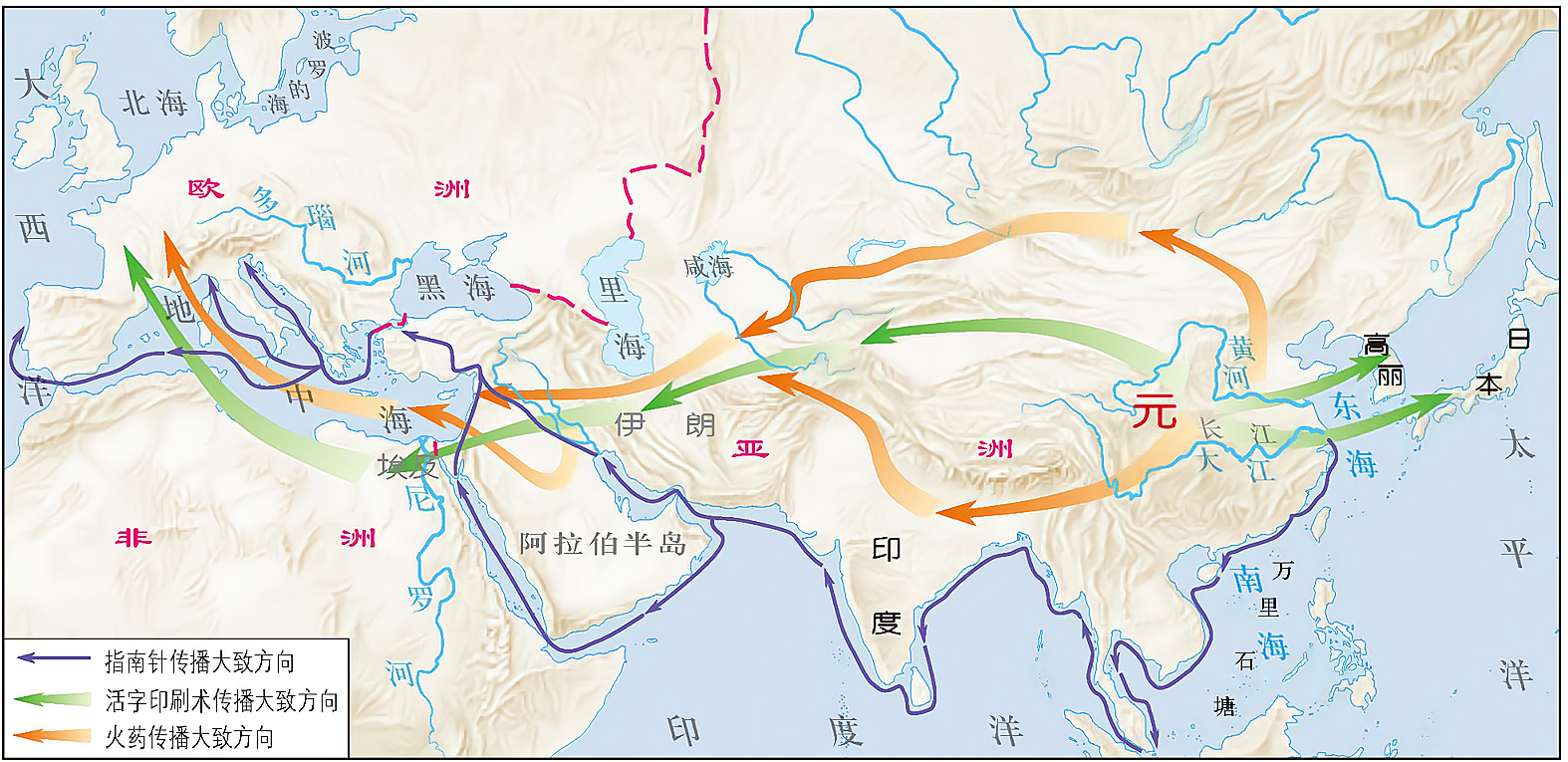 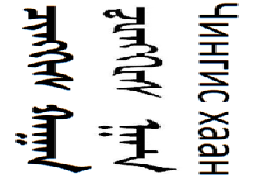 蒙古文
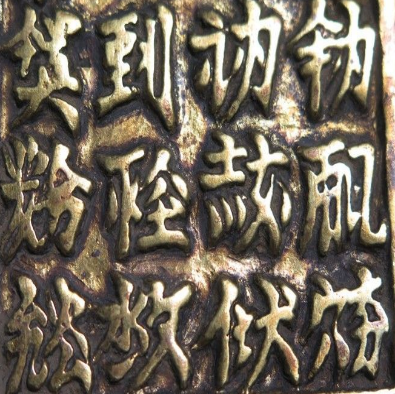 三、高度繁荣的思想文化
（五）文字：文字创制，丰富文化
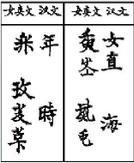 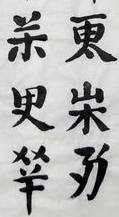 1、创制情况
女真文
契丹文
借鉴汉字，创制契丹大字、小字
创女真文，科举设女真进士科，用女真文字答题
西夏文通过出土文献大量保存下来
成吉思汗：形成畏兀儿蒙古体，修《蒙古秘史》
忽必烈：八思巴创制新八思巴字（汉字拼音化）
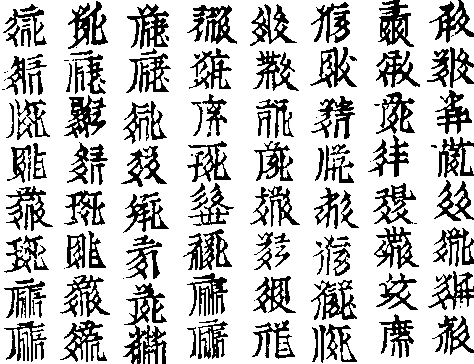 是民族文化发展到成熟阶段的标志
传承中华文明，促进思想交流
促进文明交流借鉴、民族交融
2、创制意义
西夏文
本课总结
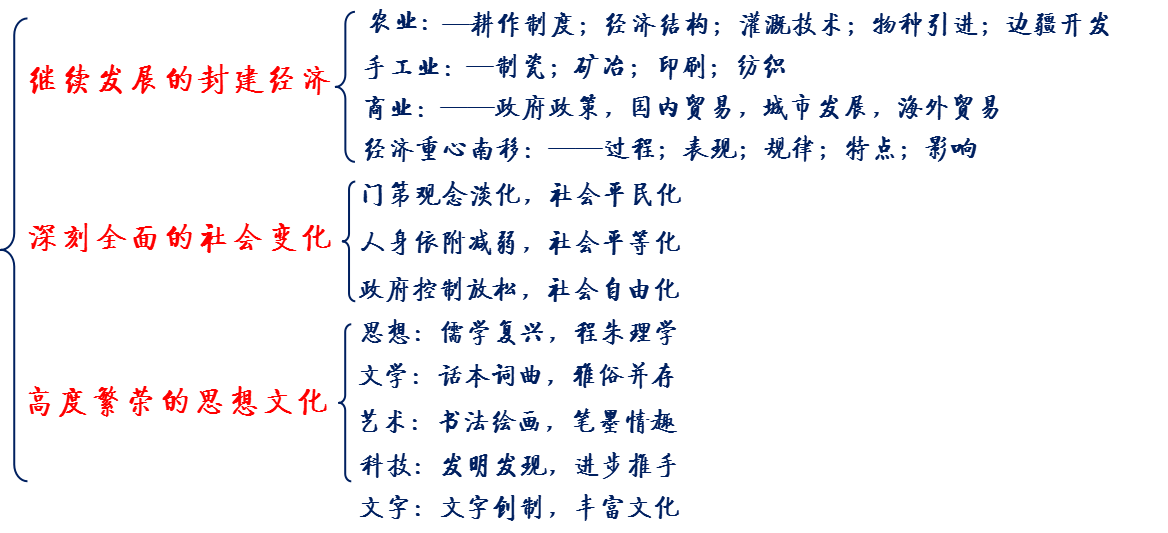 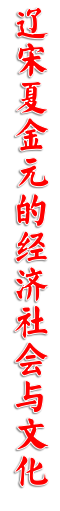